No Drill.Wire Ready.Watertight.
ElectroTite. No Drill Dry Sump Technology.
Watertight Wonder
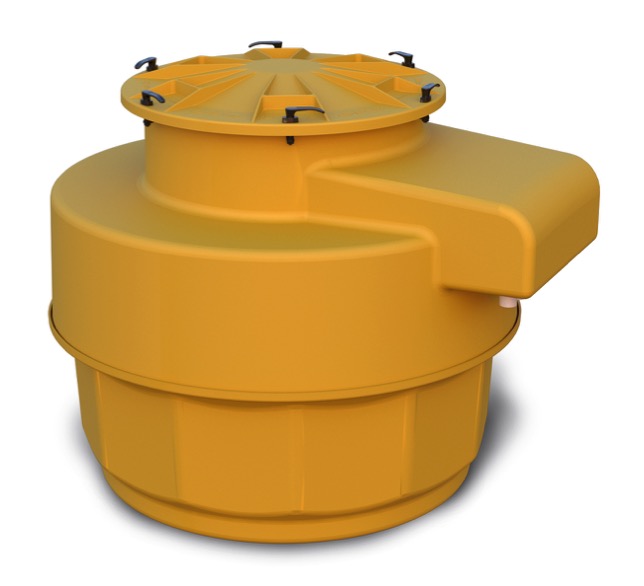 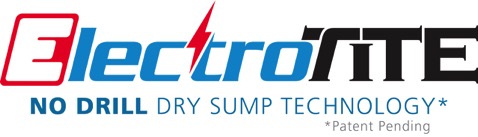 From the engineering labs of FLEXWORKS and FIBRELITE, OPW has made the best even better. 
Meet the newest member of the FibreTite Family of sumps, the most watertight sumps on the market today. 
Designed to meet all the new 2018 EPA UST regulations
Watertight Wonder
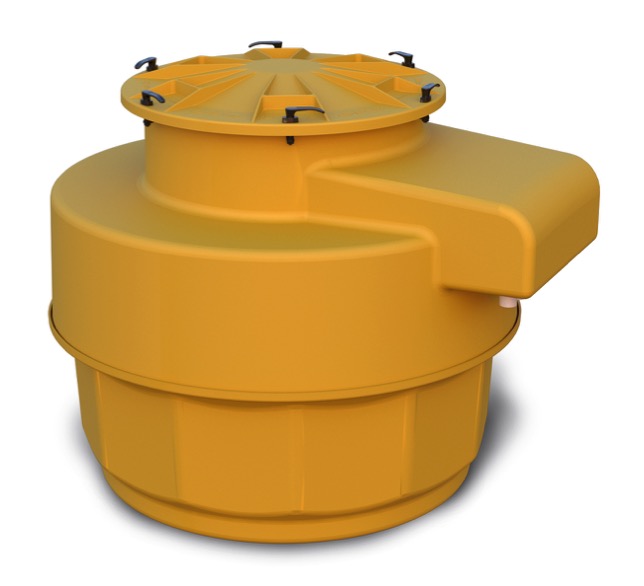 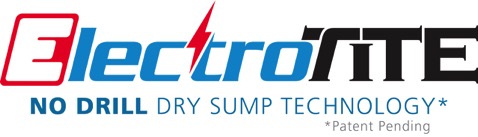 Eliminates electrician cutting holes in sump 
Easy inspection without entering confined sump area 
Available in a wide variety of models to accommodate virtually any tank sump application 
Kwik Wire™* junction box allows for high voltage STP and low voltage sensor wires in same box. Sealed conduits above water table 
No conduit entry fittings
*Patent Pending
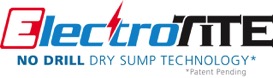 Unique Feature Set
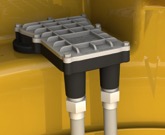 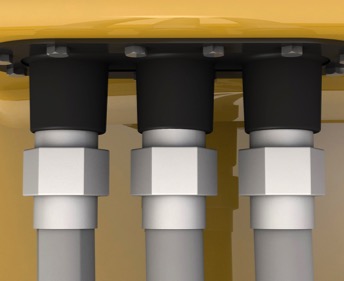 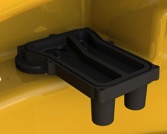 Conduit Threads On Outside of Box**Patent Pending
Factory InstalledNo On-Site Drilling**Patent Pending
UL Listed Explosion-Proof Junction Box* 
*Patent Pending
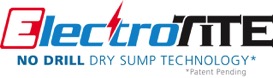 Unique Feature Set
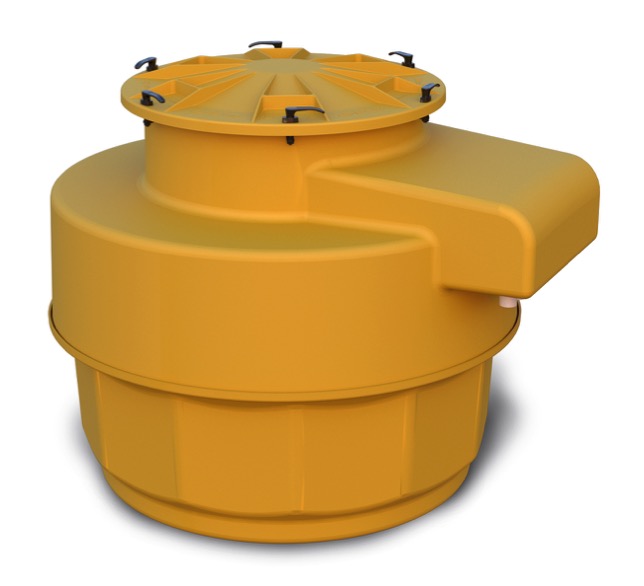 33" and 37" Lid for Turbine Sumpor Spill Platform For Multiport
Top Hat Trims down for 12.5" Height Adjustment
42" or 48" Collar Mount or Solid Base Attachment
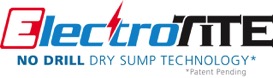 Ordering Specifications
Sump Lid Diameter: 33" or 37"
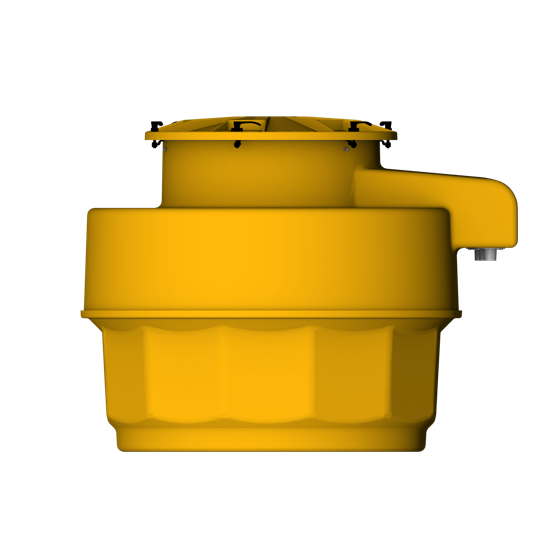 Sump Height: 46" or 53"
Mount Design: Collar Mount Solid Base Reverse Flange
Base Mount Diameter: 42" or 48 inches"
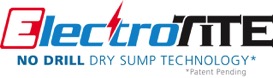 Ordering Specifications – Replacement Parts
Augmented Reality
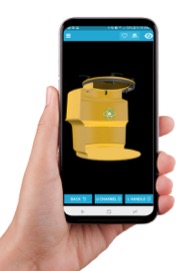 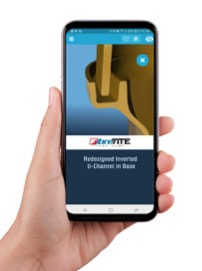 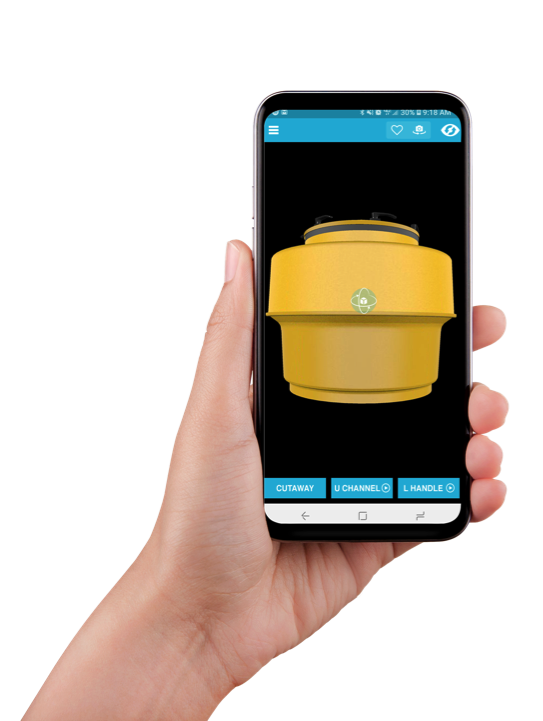 Tradeshow Flyer
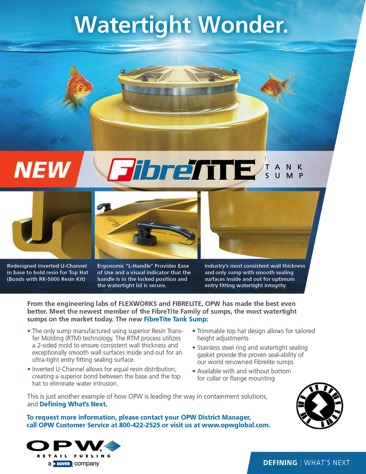 Cutaway View
U Channel Detail
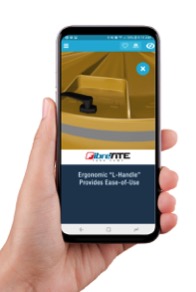 L Handle Detail
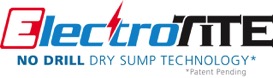 Watertight Wonder
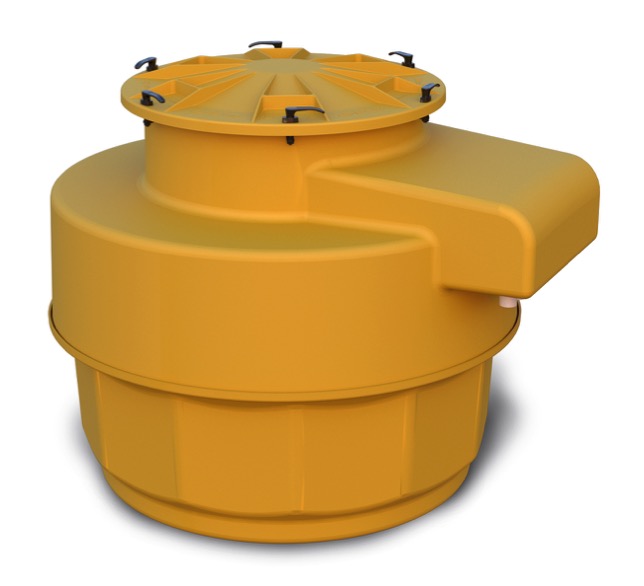 To request more information:

Contact your OPW District Manager

Call OPW Customer Service at 800-422-2525

Visit us at www.opwglobal.com.
Thank You!